U-ETDS
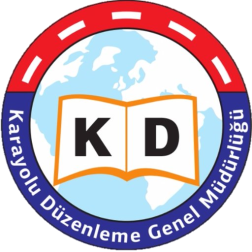 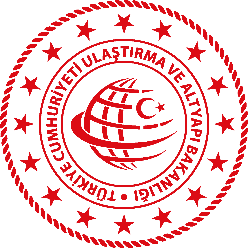 Ulaştırma Elektronik Takip ve Denetim Sistemi
Teknik Sunum
2019
U-ETDS ye Kimler Entegre Olacak?
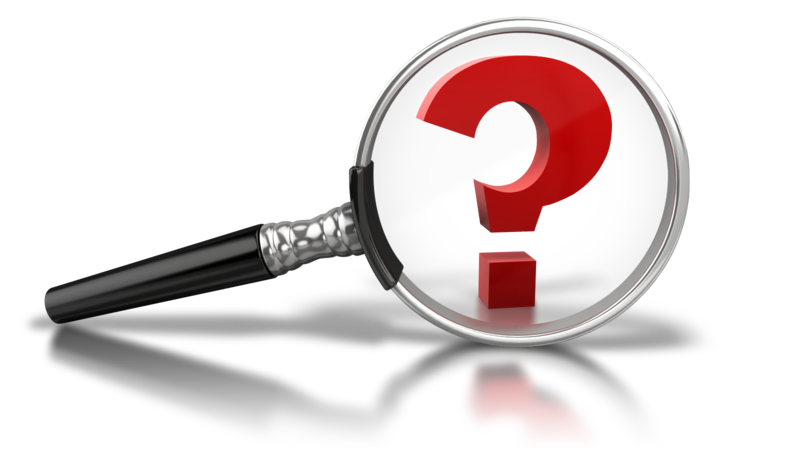 U-ETDS Entegrasyon Şeması
Otobüs Terminalleri
Tarifeli Yolcu Taşımacılığı     Yapan Firmalar
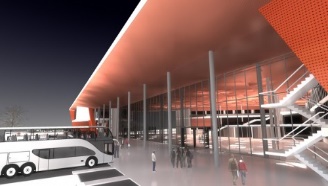 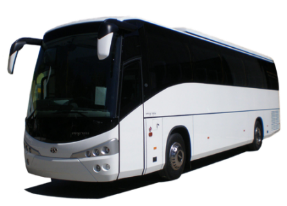 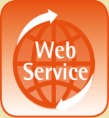 Kargo Taşımacılığı
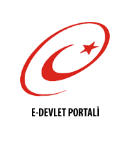 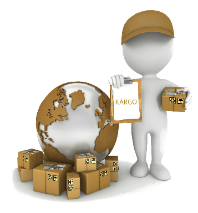 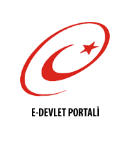 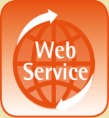 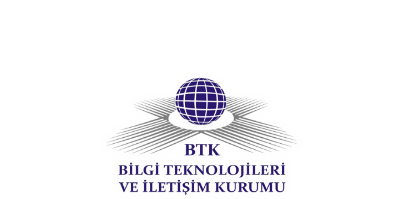 Tarifesiz Yolcu Taşımacılığı  Yapan Firmalar
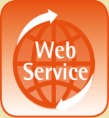 UETDS
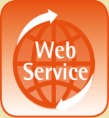 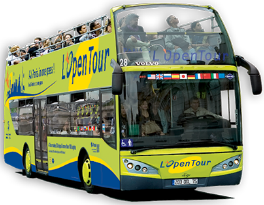 EGM
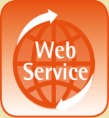 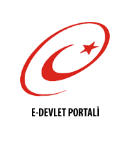 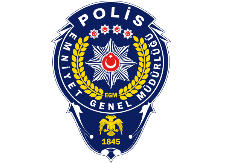 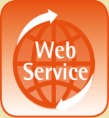 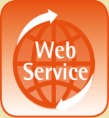 JANDARMA
KDGM 
Veri Analizi
Yük Taşımacılığı  
Yapan Firmalar
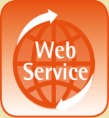 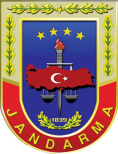 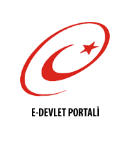 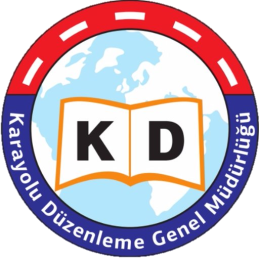 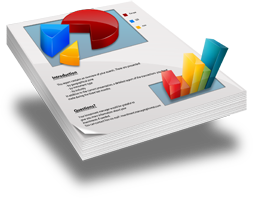 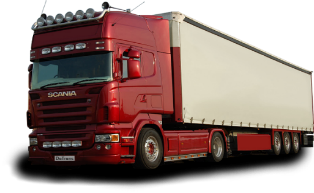 DİĞER KAMU KURUMLARI
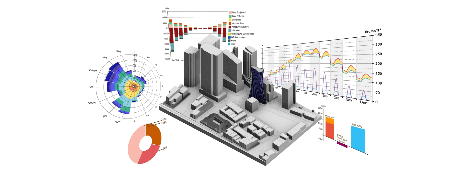 Yük Taşımacılığı Yapan Firmalar  U-ETDS ye Hangi Verileri Gönderecekler?
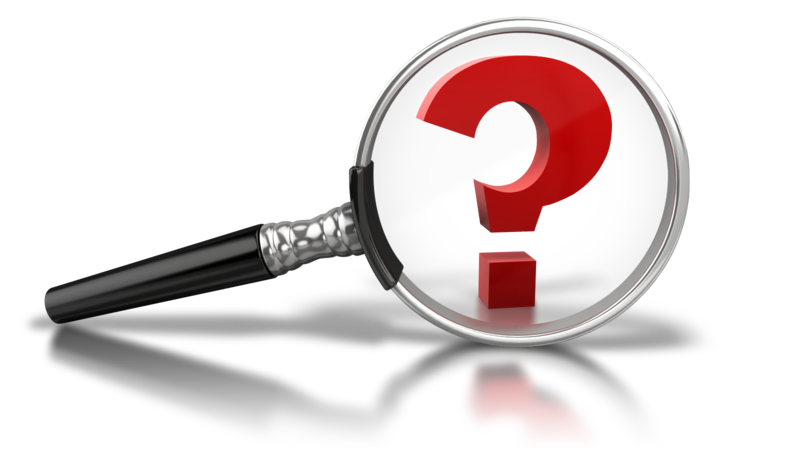 Yük Taşımacılığı Verileri
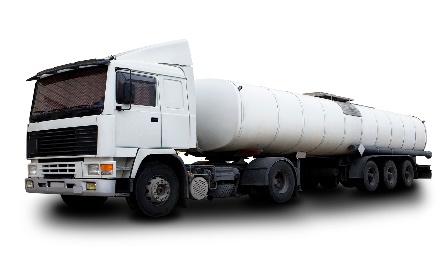 Taşıma Bilgileri
Plaka1 / Plaka2
Şoför1 / Şoför2 TC Kimlik No
Yük Cinsi 
Yük Miktarı (Kg-Ton)
Taşıma Bedeli
Yükleme-Boşaltma Tarihi ve Saati

Tehlikeli Madde için
Yükün UN Bilgileri
Taşıma Şekli
Gönderici / Alıcı Bilgileri
Gönderici Vergi No
Gönderici Unvan
Alıcı Vergi No
Alıcı Unvan
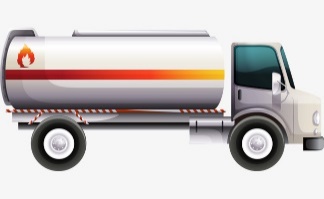 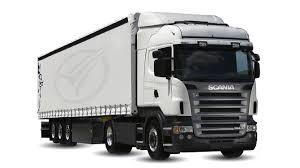 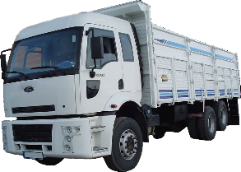 U-ETDS
U-ETDS ye Veriler Nasıl Gönderilecek?
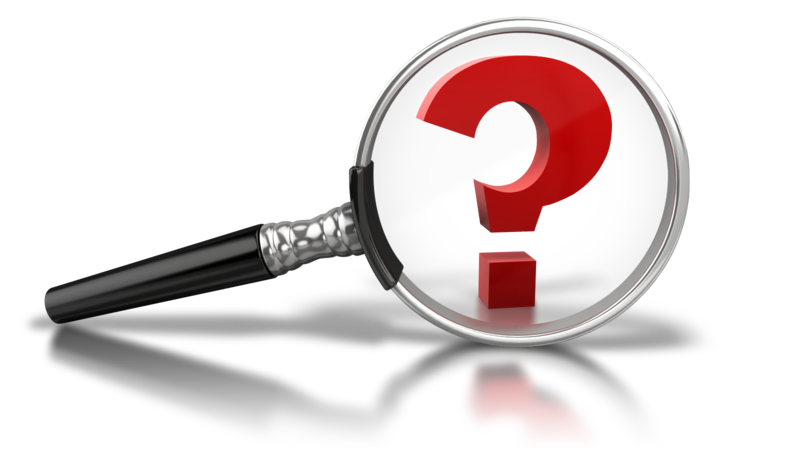 U-ETDS Veri Transferi
1) e-Devlet
Herhangi bir Bilgisayar Programı kullanmayan  Taşımacılar bu yöntemi kullanabilirler.
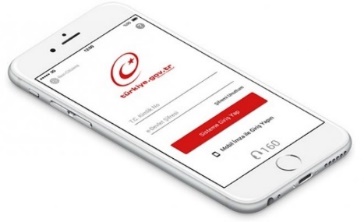 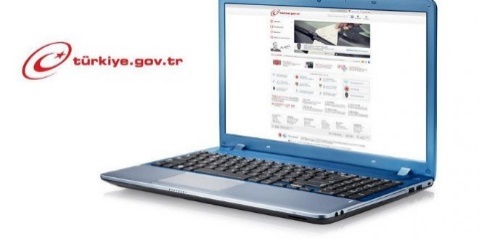 www.turkiye.gov.tr
kamu.turkiye.gov.tr
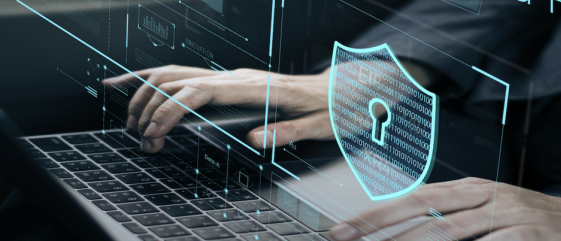 E-Devlet ten Veri transferi yapabilmek için neler gerekiyor?
1- E-devlet Şifresi

2- Ulaştırma ve Altyapı Bakanlığı tarafından Operatör Yetkilendirmesi (Bölge Müdürlükleri) 
veya
Firma Yetkilisi Tarafından E-devlet Yetkilendirmesi
***E-devlet üzerinden veri transferi yapacak taşımacı herhangi bir kısıtlama olmaksızın istediği yerden, istediği bilgisayar, tablet veya cep telefonu üzerinden veri transferi yapabilir.
U-ETDS Veri Transferi
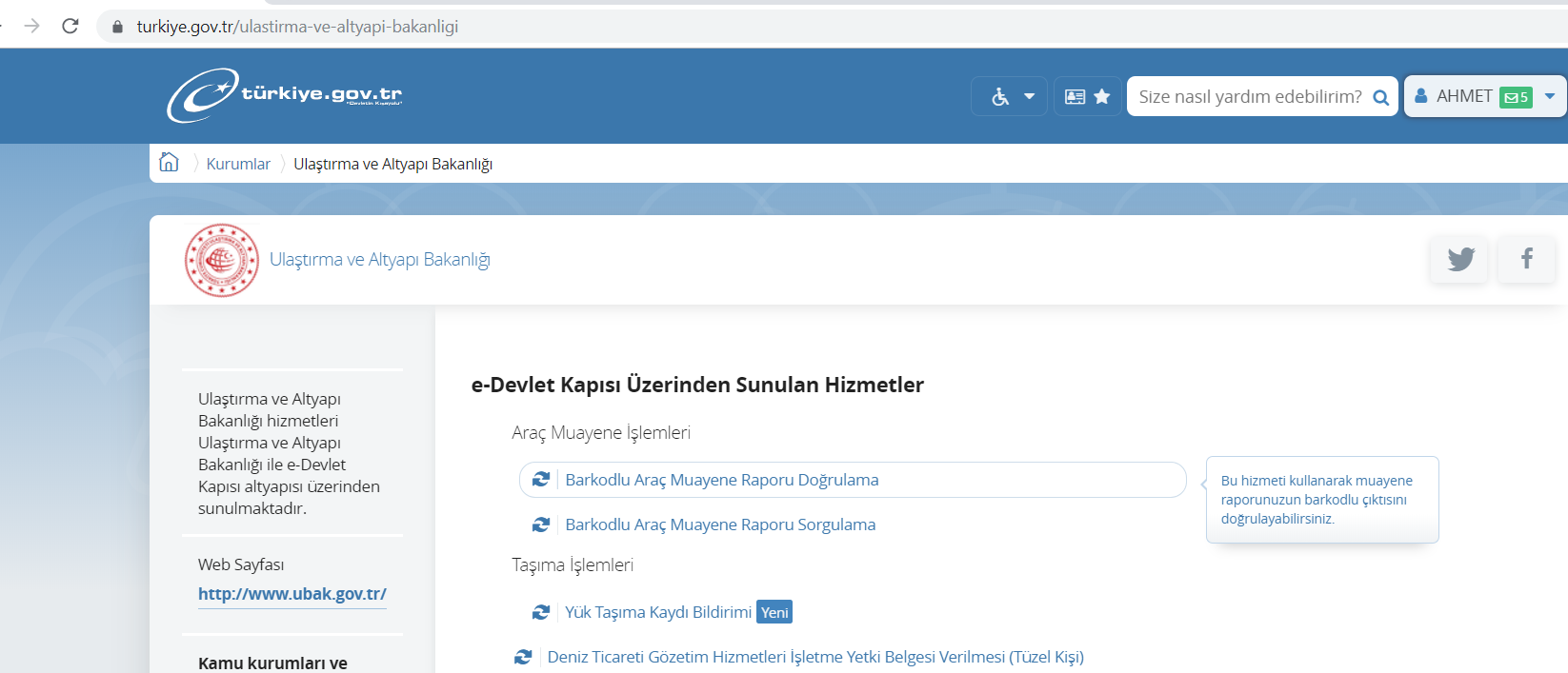 www.turkiye.gov.tr
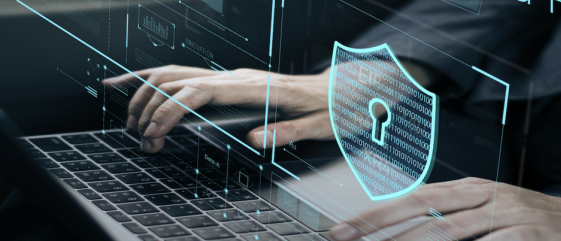 U-ETDS Veri Transferi
2) Web Servis
Herhangi bir Bilgisayar Programı Kullanan Taşımacılar bu yöntemi kullanacaktır.
U-ETDS
Taşıma  
Verileri
Bilgisayar Programı
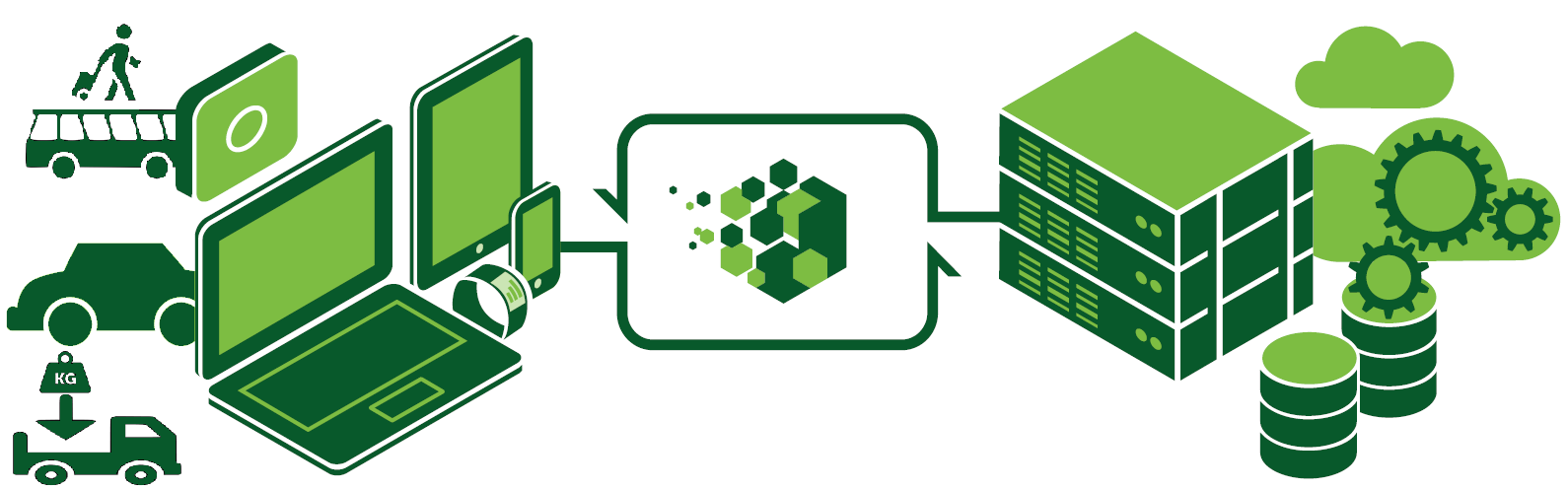 Web Servis
Web-Servis ile veri transferi yapabilmek için neler gerekiyor?
1- Bilgisayar Programı,

2- Ulaştırma ve Altyapı Bakanlığı tarafından    Web-Servis Yetkilendirmesi (Bölge Müdürlükleri veya
Firma Yetkilisi Tarafından E-devlet üzerinden)
3-Yetkilendirmeyi yapan Birime Taşımacının                 Statik IP  beyanı,

4- Kullanılan Bilgisayar Programı üreticisinin       U-ETDS ye entegrasyonu için yapılacak teknik işlemler.
*** Web-Servis ile veri transferi yapacak taşımacı, yetkilendirme aşamasında beyan ettiği Statik IP üzerinden veri transferi yapabilir. Yetkilendirme sonrası; ServisKullanıcıAdı, Şifre ve Tanımlı Statik IP lerin bulunduğu Yetkilendirme Formu ilgili kişiye teslim edilecektir.
U-ETDS Veri Transferi
3) Mobil
Herhangi bir Bilgisayar Programı kullanmayan  Taşımacılar bu yöntemi kullanabilirler.
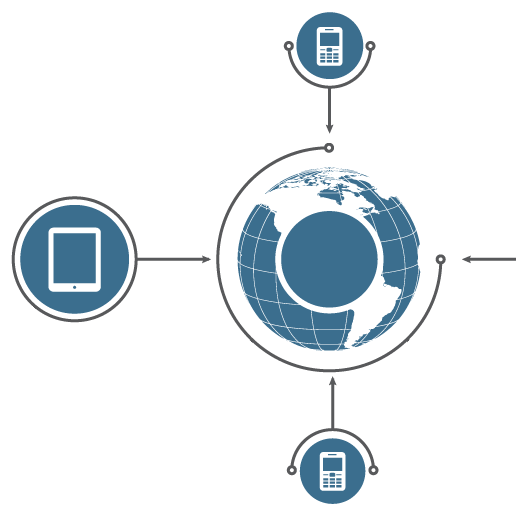 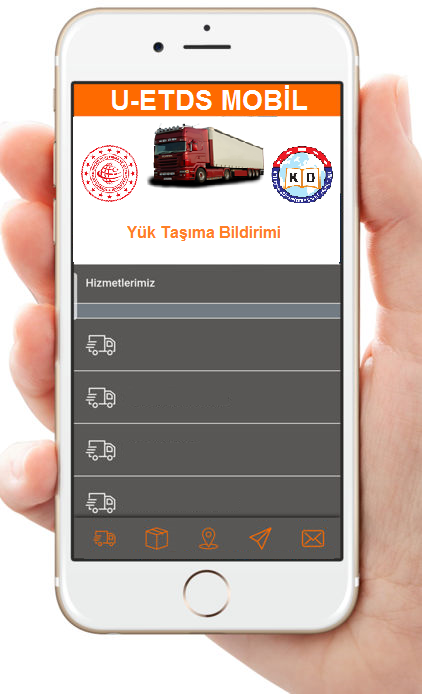 U-ETDS
Mobil Veri transferi yapabilmek için neler gerekiyor?
1- Yetkilendirme işlemi yapılır.
2- U-ETDS Mobil Uygulaması indirilir.
3- Mobil Uygulama üzerinden üyelik gerçekleştirilir.
U-ETDS Web-Servislerinin Firmalara Faydaları
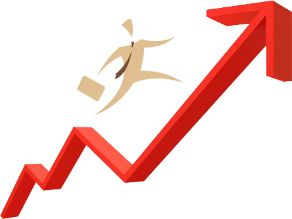 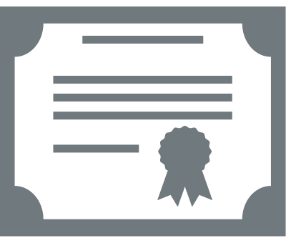 Firmalarımız kendi Yetki Belgesi ve taşıtlarının  taşıt kartı Kontrollerini yapabilir.
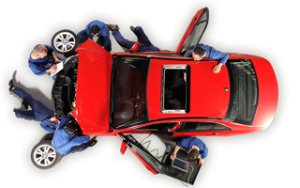 Firmalar taşıtlarının,  Araç Muayene Bilgisini sorgulayabilir
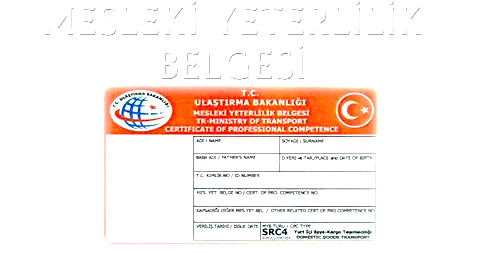 Firmalar şoförlerinin ve şoför adaylarının SRC geçerlilik bilgilerini sorgulayabilirler.
U-ETDS Taşımacı ve Yük Sahibini 
Buluşturma Platformu (Planlanan)
Taşımacı U-ETDS Mobil Uygulaması üzerinden bildirim bilgileri yanında isterse ilave birtakım bilgiler gönderir. 

Bu veriler üzerinden Taşıma Güzergahındaki firmalar yük verebileceği taşımacıları ve alabilecekleri yük miktarlarını sorgulayabilir.
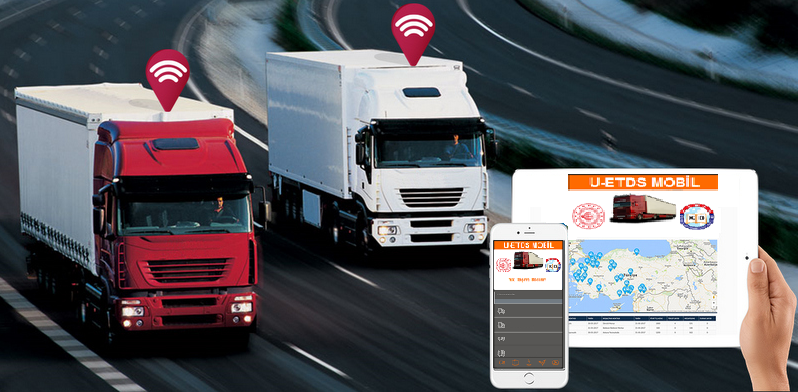 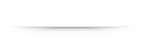 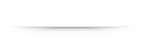 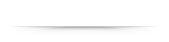 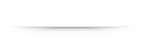 VERİ TOPLAMA
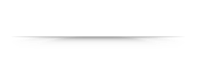 YETKİLENDİRME
VERİYİ AKTARMA
VERİYİ İŞLEME VE RAPORLAMA
VERİYİ SUNMA
Özet Olarak
U-ETDS Süreçleri
U-ETDS ye Yönelik Sorular Nasıl  Cevaplandırılacak?
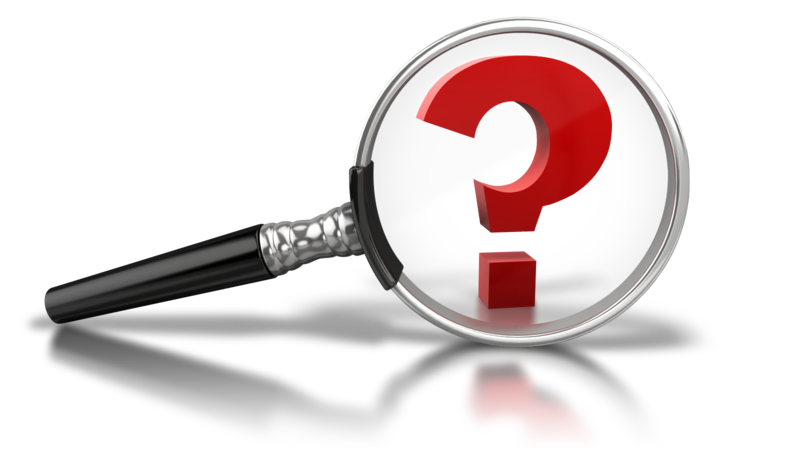 U-ETDS Mail Grubu
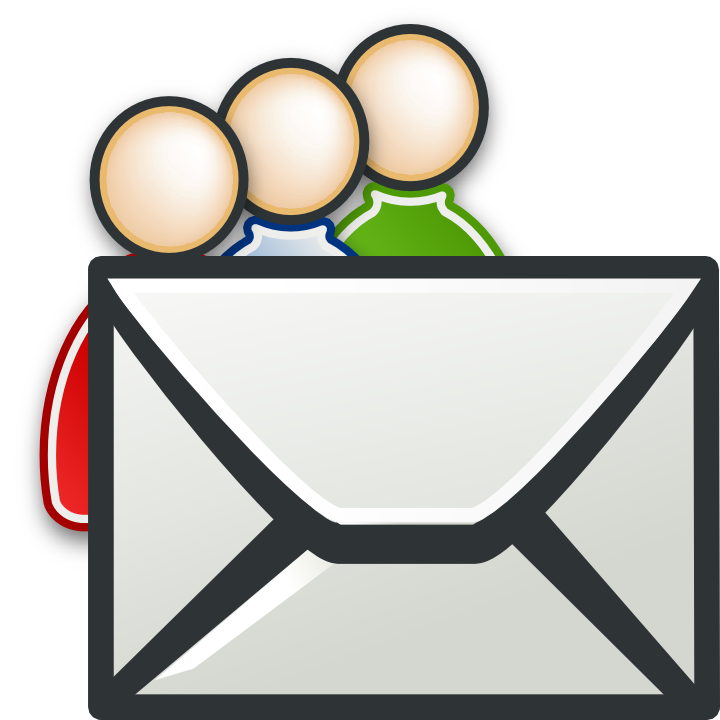 uetds@uab.gov.tr
U-ETDS Çağrı Merkezi
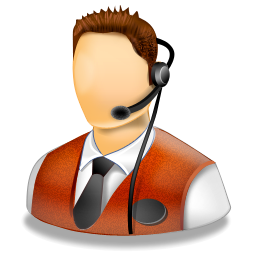 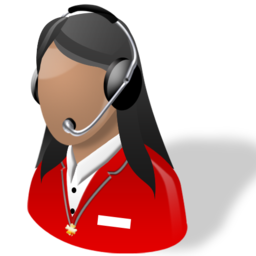 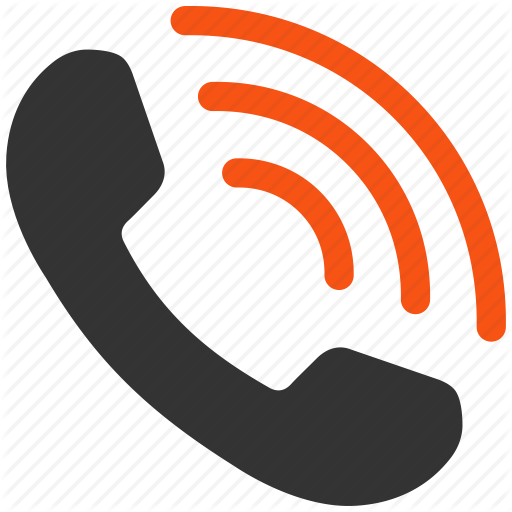 203 16 16
203 12 31
203 12 43
203 12 45
203 12 53
203 12 54
U-ETDS Portal Arayüzü
kdgm.gov.tr
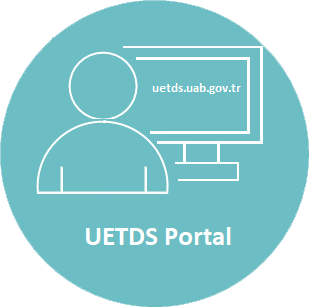 uetds.uab.gov.tr
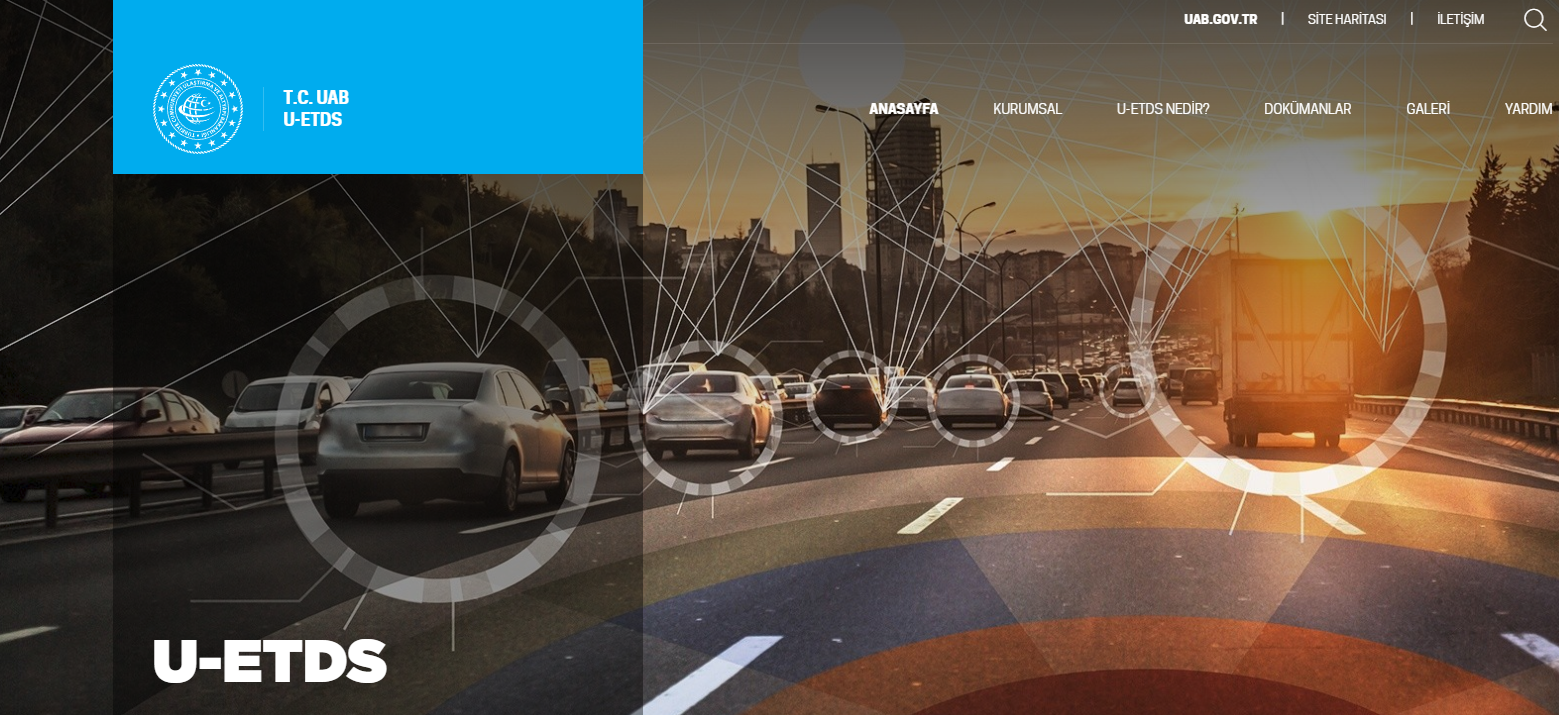 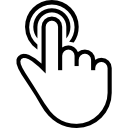 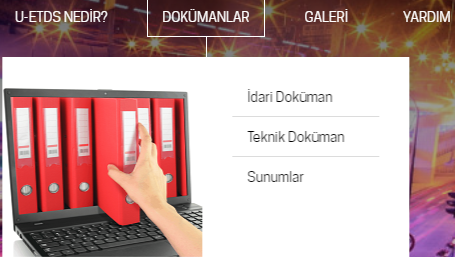 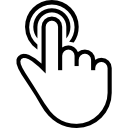 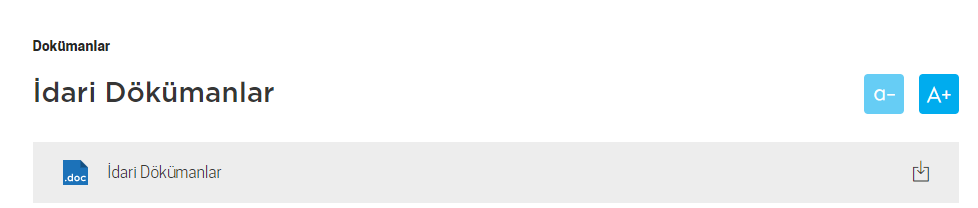 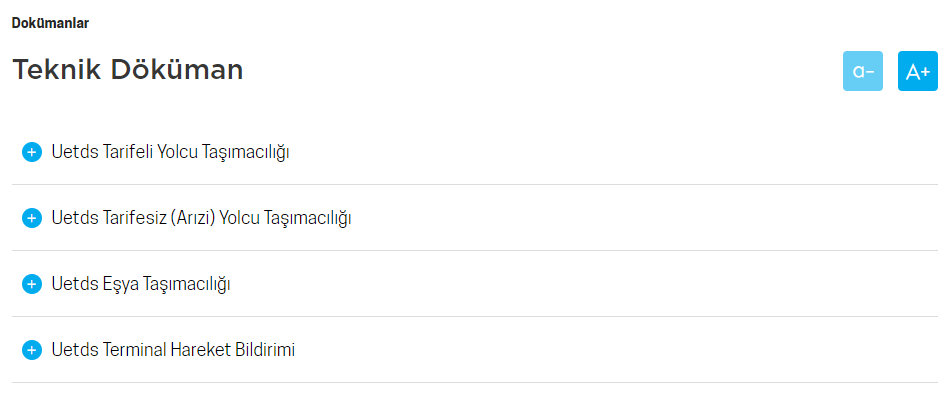 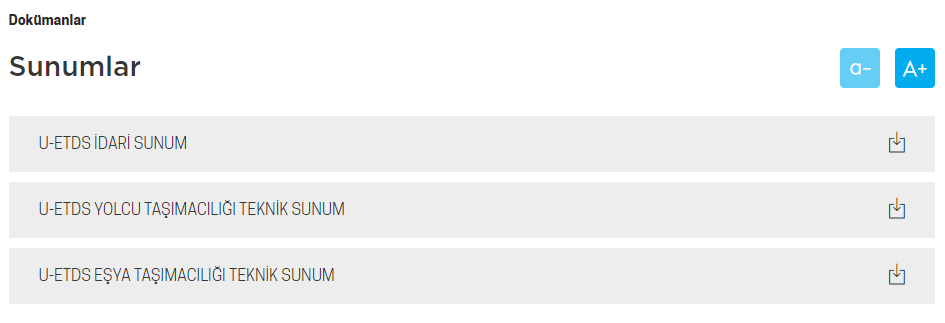 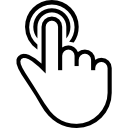 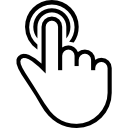 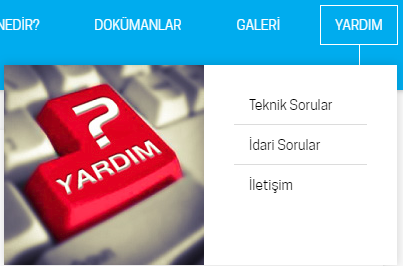 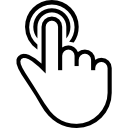 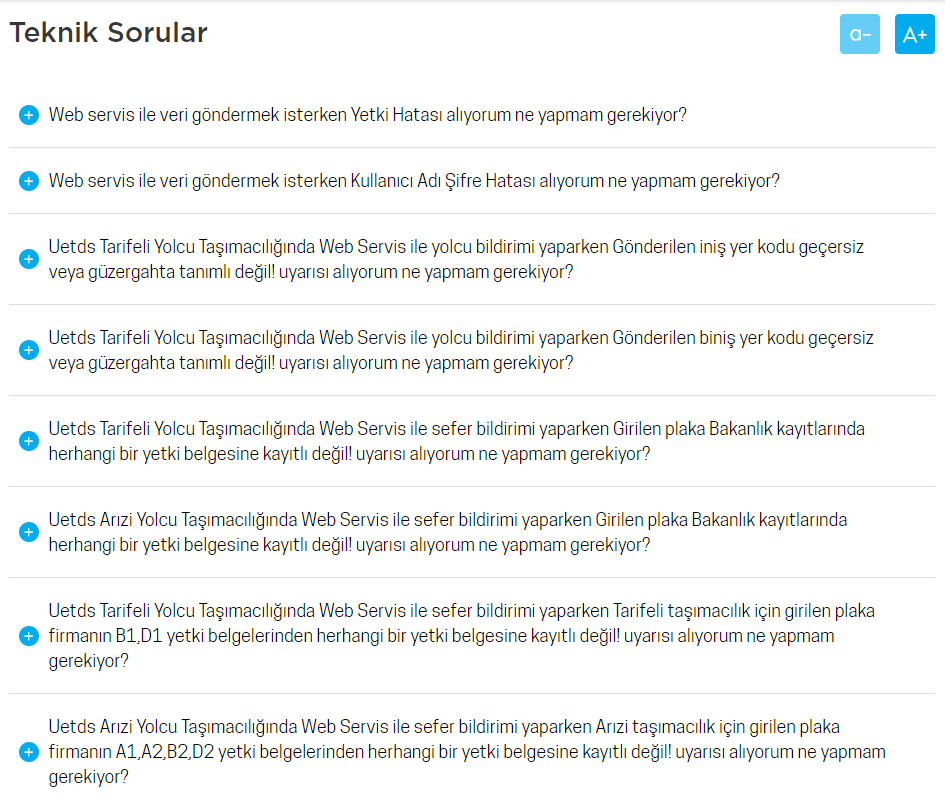 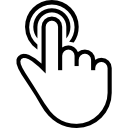 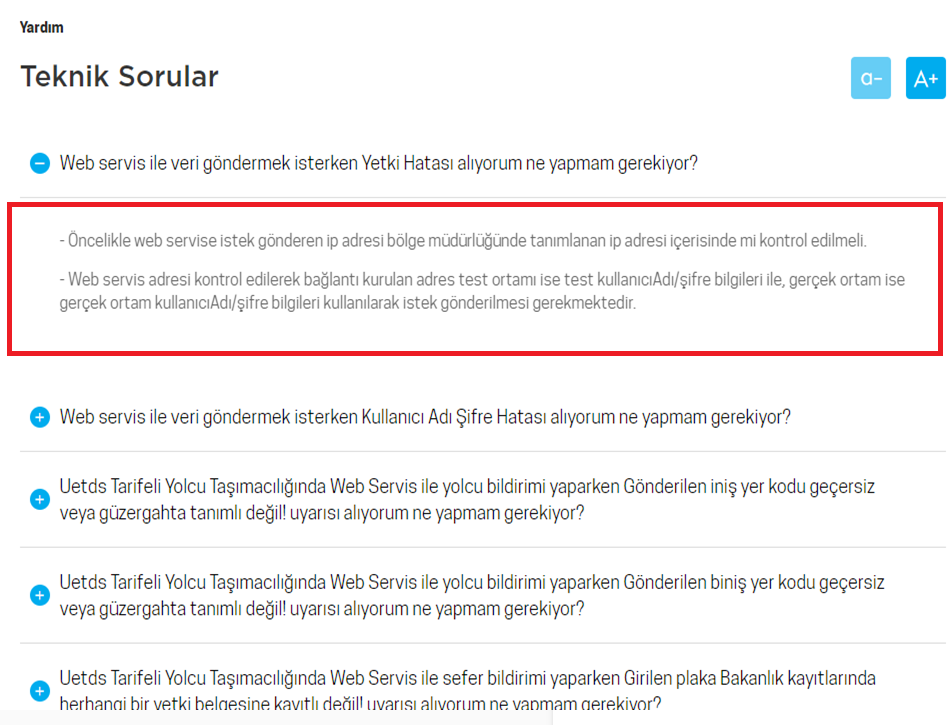 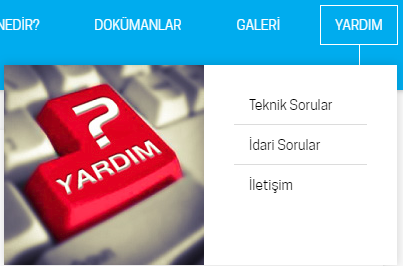 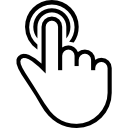 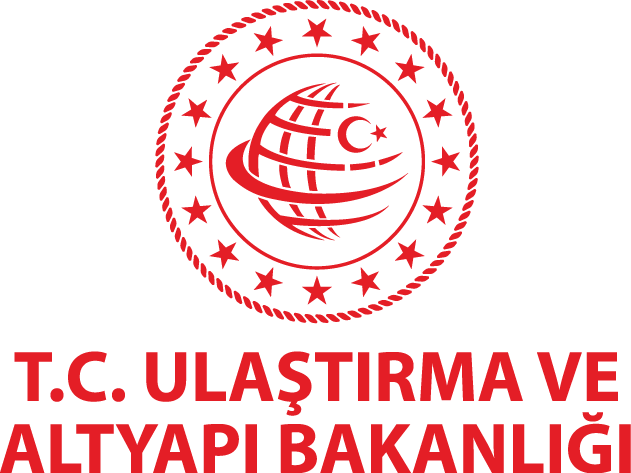 Bilgi İşlem Dairesi Başkanlığı
2019
Teşekkürler.